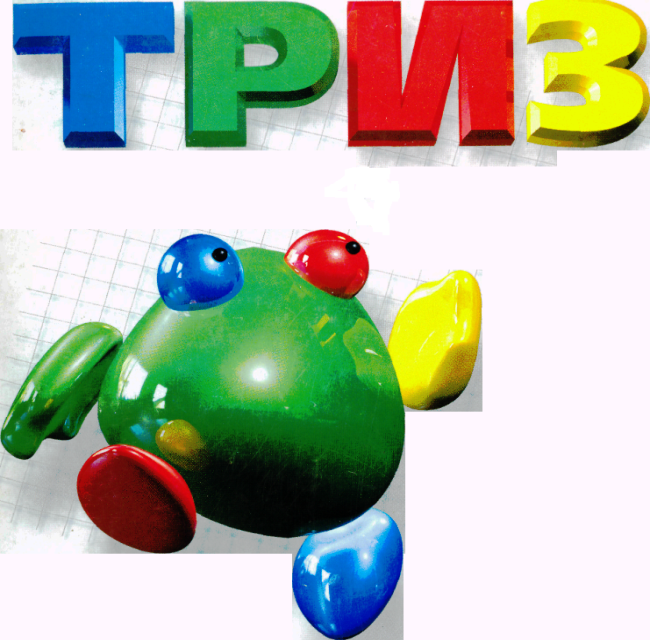 Мастер-класс на тему:
«ИГРЫ с элементами ТРИЗ
 В ФОРМИРОВАНИИ БЕЗОПАСНОГО ПОВЕДЕНИЯ
 У ДОШКОЛЬНИКОВ»
Подготовила: воспитатель
МАДОУ «Детский сад №79»
Ишдавлетова Айгуль Кутлубаевна
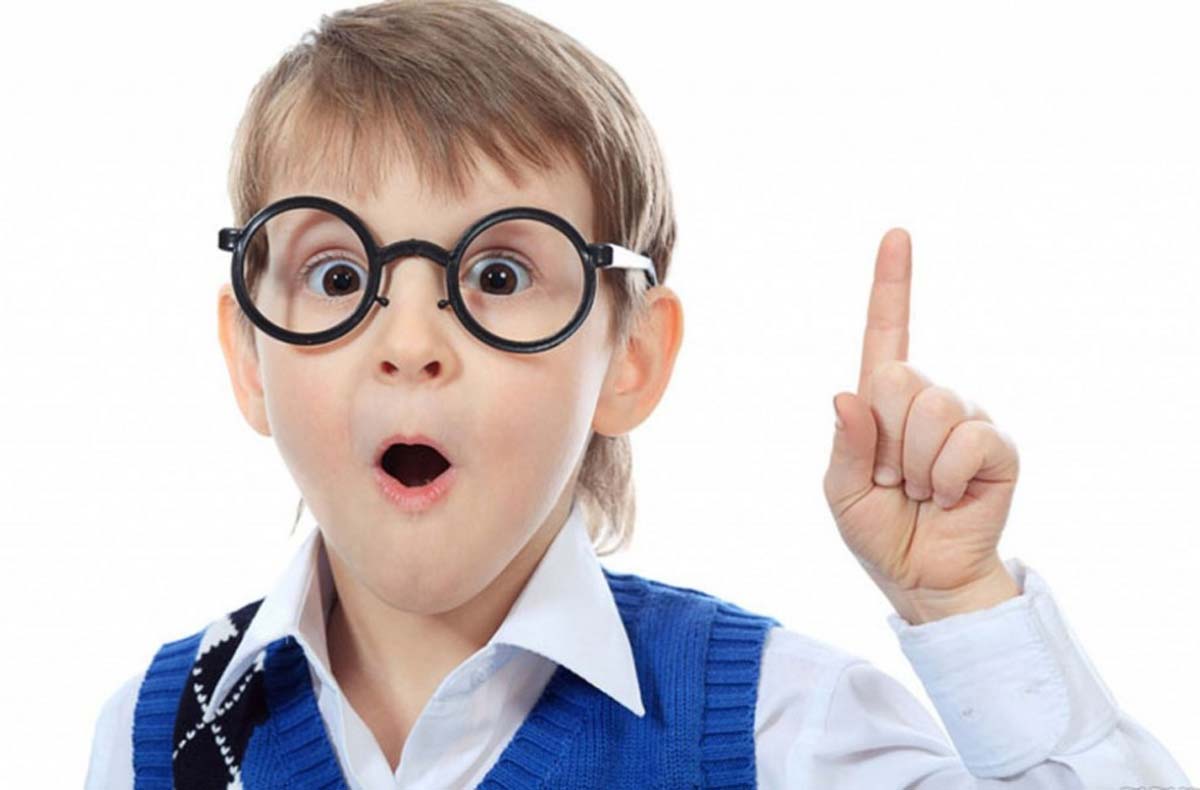 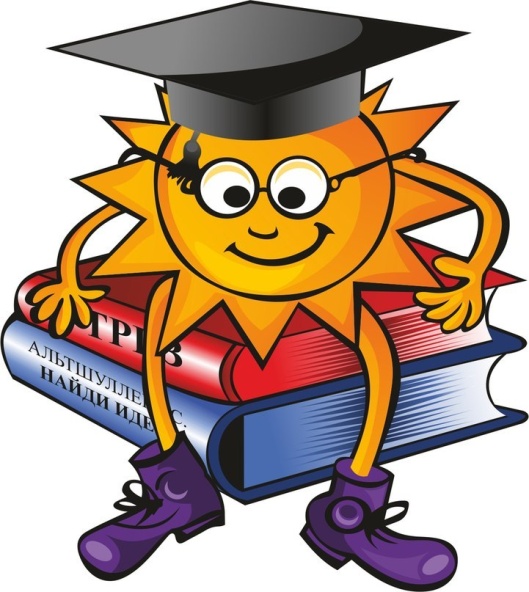 Цель мастер-класса: 
     практическое освоение технологии ТРИЗ.
Задачи: 
Повысить компетентность в сфере инновационных технологий.
Дать представление о многообразии методов и приемов ТРИЗ.
Познакомить с практическим применением игровых приемов ТРИЗ.
Формировать желание развивать творческое мышление у дошкольников.
Триз игры 
по безопасности
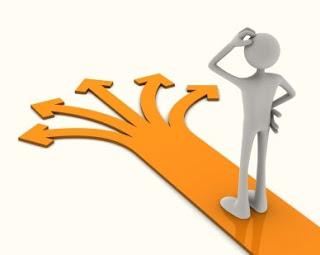 1.метод мозгового штурма - это поиск нетрадиционных путей решения проблемы. «Как потушить пожар, если рядом нет воды?»
2. метод морфологического анализа – «Волшебная дорожка»
3. метод противоречий – выявление противоречий в предметах, явлениях и разрешение этих противоречий: «Опасно-безопасно», «Злой и добрый огонь»,  «Хорошо-плохо»;
4. Метод системного анализа  помогает рассмотреть мир в системе, позволяет рассмотреть объект во времени и пространстве. «Волшебный телевизор», «Раньше-теперь»,  Ты моя частичка»
«ВОЛШЕБНЫЙ ЭКРАН»  (СИСТЕМНЫЙ ОПЕРАТОР)
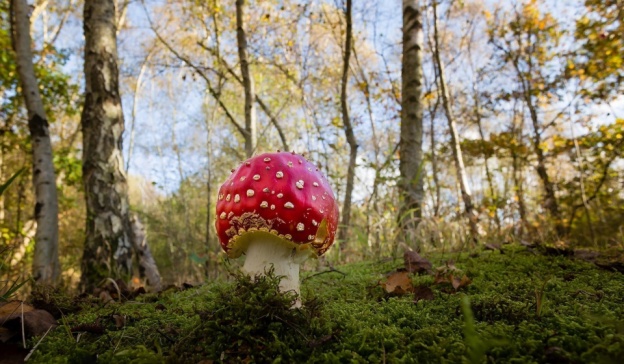 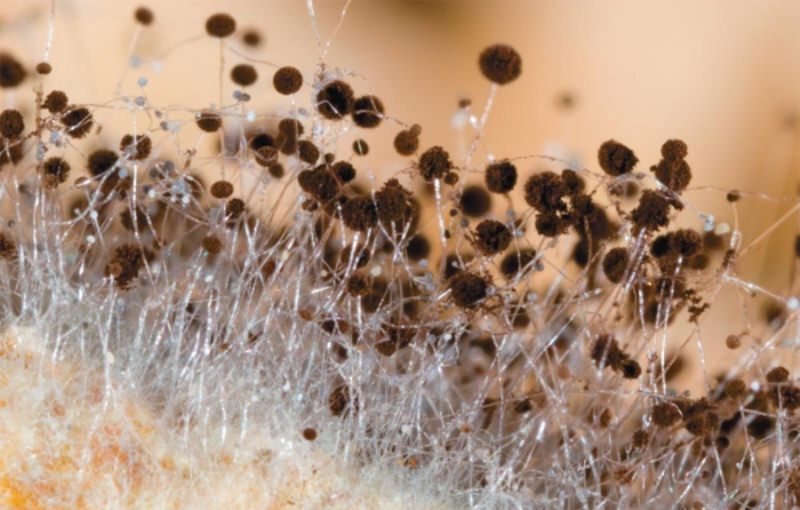 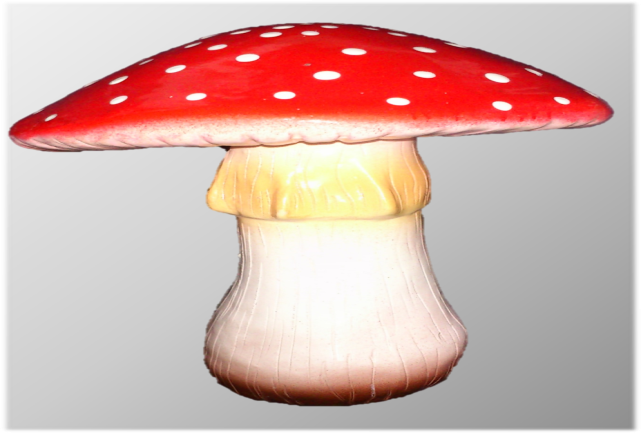 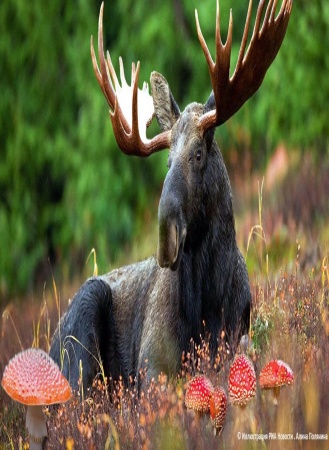 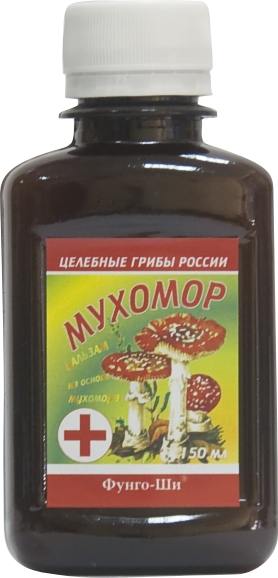 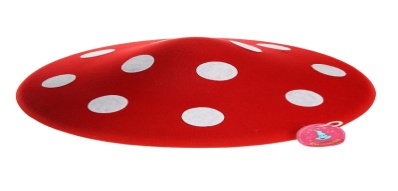 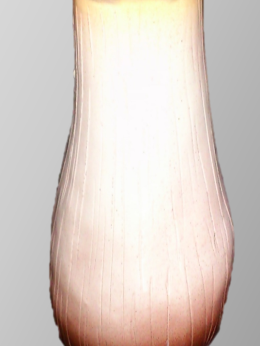 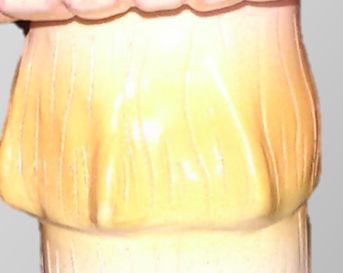 Игра «ВОЛШЕБНЫЙ экран»
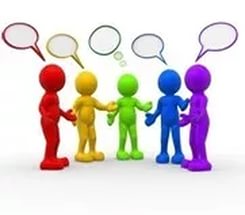 (Системный оператор)
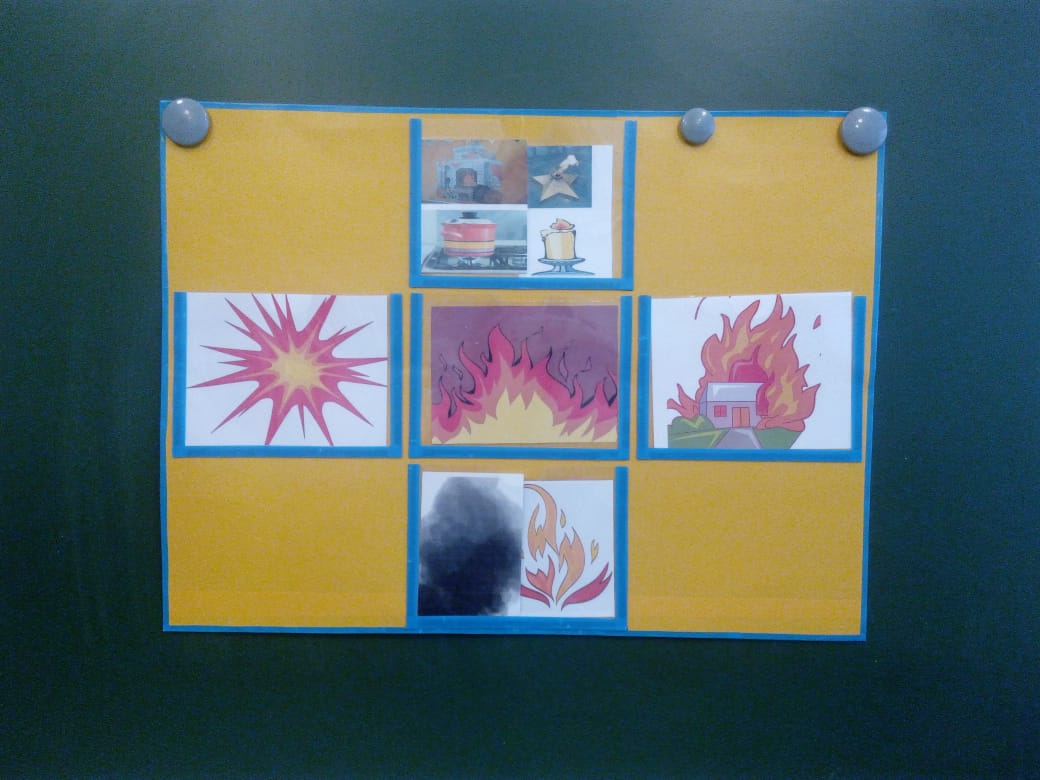 Игра «ВОЛШЕБНЫЙ экран»
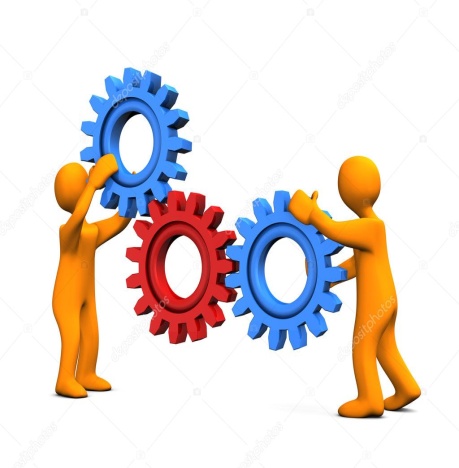 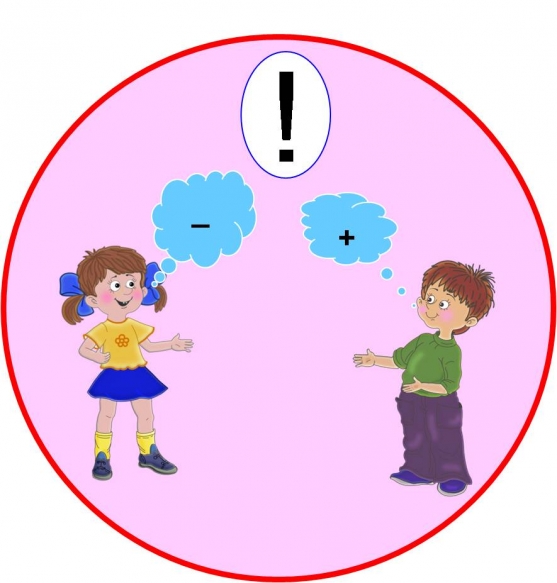 Игра 
«Опасно-безопасно»
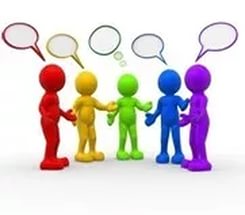 ИГРА «Добрый и злой огонь»
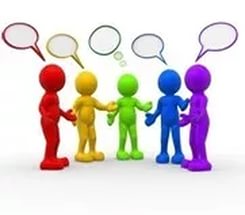 ИГРА «Добрый и злой огонь»
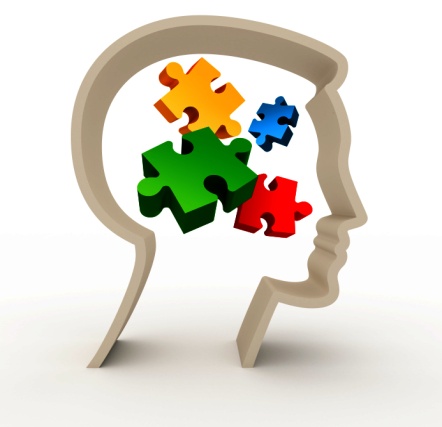 Игра «Хорошо-плохо»
Спасибо 
За внимание!